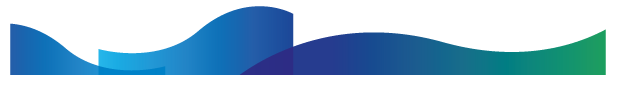 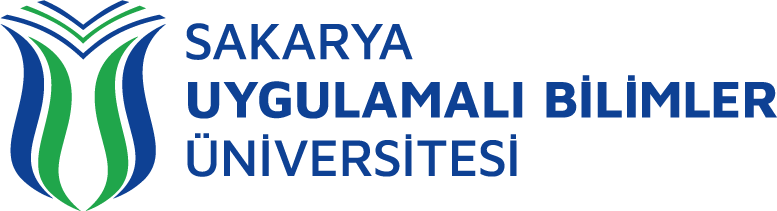 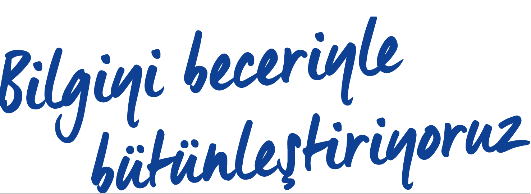 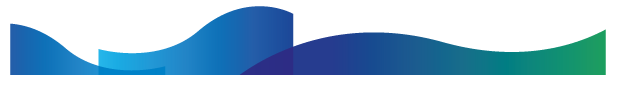 657 SAYILI DEVLET MEMURLARI KANUNU
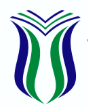 SELİM UZUN
PERSONEL DAİRESİ BAŞKANI
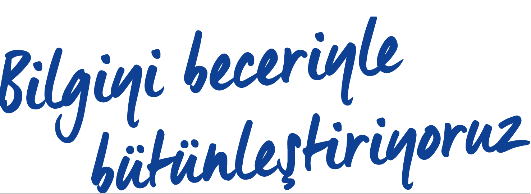 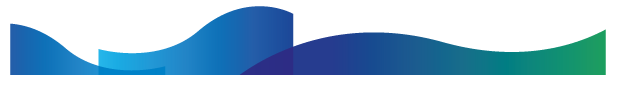 DEVLET MEMURLARI KANUNU (1)(2)(3)
Kanun Numarası : 657
Kabul Tarihi : 14/7/1965

KISIM - I
Genel Hükümler

BÖLÜM: 1
Kapsam, Amaç, Temel İlkeler, İstihdam Şekilleri
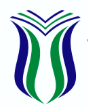 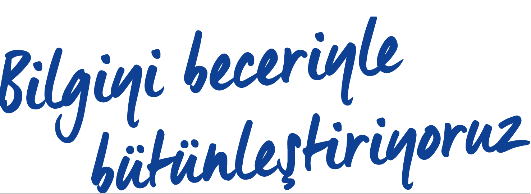 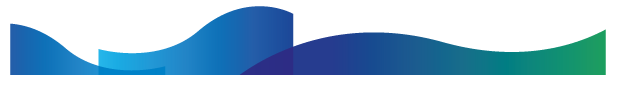 Kapsam:
	Madde 1 –
	Bu Kanun, Genel ve Katma Bütçeli Kurumlar, İl Özel İdareleri, Belediyeler, İl Özel İdareleri ve Belediyelerin kurdukları birlikler ile bunlara bağlı döner sermayeli kuruluşlarda, kanunlarla kurulan fonlarda, kefalet sandıklarında veya Beden Terbiyesi Bölge Müdürlüklerinde çalışan
memurlar hakkında uygulanır.

	Sözleşmeli ve geçici personel hakkında bu Kanunda belirtilen özel hükümler uygulanır.

	Anayasa Mahkemesi üye ve yedek üyeleri ile raportörleri; hakimlik ve savcılık mesleklerinde veya bu mesleklerden sayılan görevlerde bulunanlar, Danıştay ve Sayıştay meslek mensupları ve Sayıştay savcı ve yardımcıları, Üniversitelerin, İktisadi ve Ticari İlimler Akademilerinin, Devlet Mühendislik ve Mimarlık Akademilerinin, Devlet Güzel Sanatlar Akademilerinin, Türkiye ve Orta - Doğu Amme İdaresi Enstitüsünün öğretim üye ve yardımcıları, Cumhurbaşkanlığı Senfoni Orkestrası üyeleri, Genelkurmay Mehteran Bölüğü Sanatkarları, Devlet Tiyatrosu ile Devlet Opera ve Balesi ve Belediye Opera ve tiyatroları ile şehir ve belediye konservatuvar ve orkestralarının sanatkar memurları, uzman memurları, uygulatıcı uzman memurları ve stajyerleri; Spor-Toto Teşkilatında çalışan personel; subay, astsubay, uzman jandarma, uzman erbaş ve sözleşmeli erbaş ve erler ile Emniyet Teşkilatı mensupları özel kanunları hükümlerine tabidir.
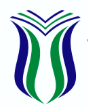 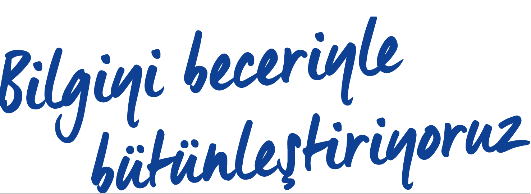 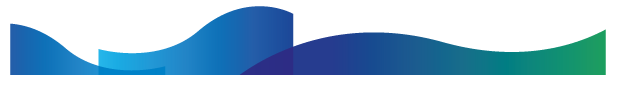 Amaç:
	Madde 2 –
	Bu Kanun, Devlet memurlarının hizmet şartlarını, niteliklerini, atanma ve yetiştirilmelerini, ilerleme ve yükselmelerini, ödev, hak, yüküm ve sorumluluklarını, aylıklarını ve ödeneklerini ve diğer özlük işlerini düzenler.
	Bu Kanunda öngörülen yönetmelikler Cumhurbaşkanınca yürürlüğe konulur.

	Temel ilkeler: 
	Madde 3 – Bu kanunun temel ilkeleri şunlardır: 
	Sınıflandırma: 
	A) Devlet kamu hizmetleri görevlerini ve bu görevlerde çalışan Devlet memurlarını görevlerin gerektirdiği niteliklere ve mesleklere göre sınıflara ayırmaktır. 
	Kariyer: 
	B) Devlet memurlarına, yaptıkları hizmetler için lüzumlu bilgilere ve yetişme şartlarına uygun şekilde, sınıfları içinde en yüksek derecelere kadar ilerleme imkanını sağlamaktır. 
	Liyakat: 
	C) Devlet kamu hizmetleri görevlerine girmeyi, sınıflar içinde ilerleme ve yükselmeyi, görevin sona erdirilmesini liyakat sistemine dayandırmak ve bu sistemin eşit imkanlarla uygulanmasında Devlet memurlarını güvenliğe sahip kılmaktır.
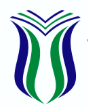 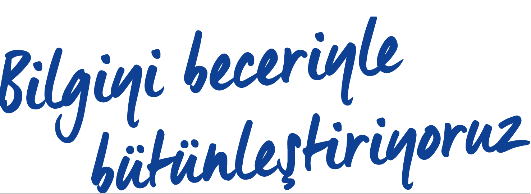 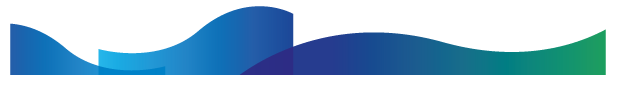 İstihdam şekilleri:
	Madde 4 –
	Kamu hizmetleri; memurlar, sözleşmeli personel, geçici personel ve işçiler eliyle gördürülür.
	A) Memur:
	Mevcut kuruluş biçimine bakılmaksızın, Devlet ve diğer kamu tüzel kişiliklerince genel idare esaslarına göre yürütülen asli ve sürekli kamu hizmetlerini ifa ile görevlendirilenler, bu Kanunun uygulanmasında memur sayılır.
Yukarıdaki tanımlananlar dışındaki kurumlarda genel politika tespiti, araştırma, planlama, programlama, yönetim ve denetim gibi işlerde görevli ve yetkili olanlar da memur sayılır.
	B) Sözleşmeli personel:
	Kalkınma planı, yıllık program ve iş programlarında yer alan önemli projelerin hazırlanması, gerçekleştirilmesi, işletilmesi ve işlerliği için şart olan, zaruri ve istisnai hallere münhasır olmak üzere özel bir meslek bilgisine ve ihtisasına ihtiyaç gösteren geçici işlerde, Cumhurbaşkanınca belirlenen esas ve usuller çerçevesinde, ihdas edilen pozisyonlarda, mali yılla sınırlı olarak sözleşme ile çalıştırılmasına karar verilen ve işçi sayılmayan kamu hizmeti görevlileridir. Ancak, yabancı uyrukluların; tarihi belge ve eski harflerle yazılmış arşiv kayıtlarını değerlendirenlerin mütercimlerin; tercümanların; Millî Eğitim Bakanlığında norm kadro sonucu ortaya çıkan öğretmen ihtiyacının kadrolu öğretmen istihdamıyla kapatılamaması hallerinde öğretmenlerin; dava adedinin azlığı nedeni ile kadrolu avukat istihdamının gerekli olmadığı yerlerde avukatlarını, kadrolu istihdamın mümkün olamadığı hallerde tabip veya uzman tabiplerin; Adli Tıp Müessesesi uzmanlarının; Devlet Konservatuvarları sanatçı öğretim üyelerinin; İstanbul Belediyesi Konservatuvarı sanatçılarının; bu Kanuna tâbi kamu idarelerinde ve dış kuruluşlarda belirli bazı hizmetlerde çalıştırılacak personelin de zorunlu hallerde sözleşme ile istihdamları caizdir.
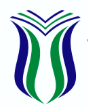 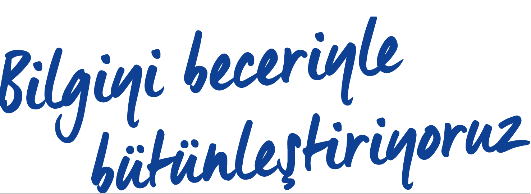 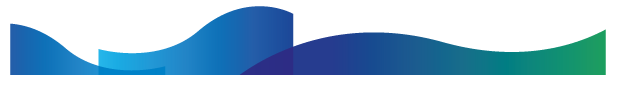 Sözleşmeli personel seçiminde uygulanacak sınav ile istisnaları, bunlara ödenebilecek ücretlerin üst sınırları ile verilecek iş sonu tazminatı miktarı, kullandırılacak izinler, pozisyon unvan ve nitelikleri, sözleşme hükümlerine uyulmaması hallerindeki müeyyideler, sözleşme fesih halleri, pozisyonların iptali, istihdamına dair hususlar ile sözleşme esas ve usulleri Cumhurbaşkanınca belirlenir. Bu şekilde istihdam edilenler, hizmet sözleşmesi esaslarına aykırı hareket etmesi nedeniyle kurumlarınca sözleşmelerinin feshedilmesi veya sözleşme dönemi içerisinde Cumhurbaşkanı kararı ile belirlenen istisnalar hariç sözleşmeyi tek taraflı feshetmeleri halinde, fesih tarihinden itibaren bir yıl geçmedikçe kurumların sözleşmeli personel pozisyonlarında istihdam edilemezler.
	Bir yıldan az süreli veya mevsimlik hizmet olduğuna Cumhurbaşkanınca karar verilen görevlerde sözleşme ile çalıştırılanlar da bu fıkra kapsamında istihdam edilebilir.
	Özelleştirme uygulamaları sebebiyle iş akitleri kamu veya özel sektör işverenince feshedilen ve 24/11/1994 tarihli ve 4046 sayılı Özelleştirme Uygulamaları Hakkında Kanun kapsamında diğer kamu kurum ve kuruluşlarına nakil hakkı bulunmayan personel de bu fıkra kapsamında yaşlılık veya malullük aylığı almaya hak kazanıncaya kadar istihdam edilebilir. Bu kapsamda istihdam edileceklerin sayısı, öğrenim durumlarına göre çalışma şartları ve bunlara ödenecek ücretler ile diğer hususlar Cumhurbaşkanınca belirlenir.
	C) Geçici Personel: (Mülga: 20/11/2017-KHK-696/17 md.; Aynen kabul:1/2/2018-7079/17 md.) 
	D) İşçiler: (A), (B) ve (C) fıkralarında belirtilenler dışında kalan ve ilgili mevzuatı gereğince tahsis edilen sürekli işçi kadrolarında belirsiz süreli iş sözleşmeleriyle çalıştırılan sürekli işçiler ile mevsimlik veya kampanya işlerinde ya da orman yangınıyla mücadele hizmetlerinde ilgili mevzuatına göre geçici iş pozisyonlarında altı aydan az olmak üzere belirli süreli iş sözleşmeleriyle çalıştırılan geçici işçilerdir. Bunlar hakkında bu Kanun hükümleri uygulanmaz.
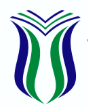 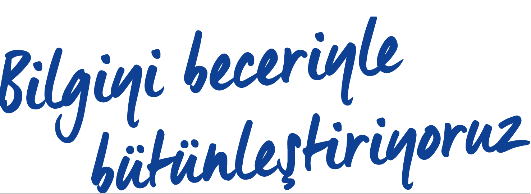 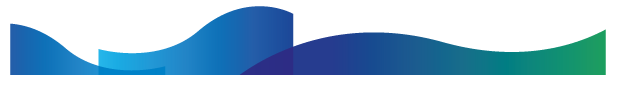 Dört istihdam şekli dışında personel çalıştırılamayacağı: 
	Madde 5 –
	Bu Kanuna tabi kurumlar, dördüncü maddede yazılı dört istihdam şekli dışında personel çalıştıramazlar.
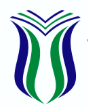 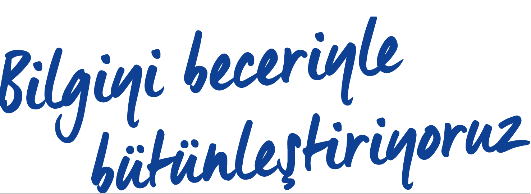 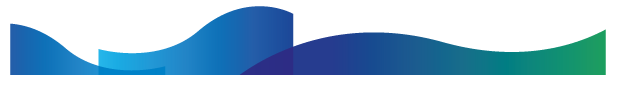 BÖLÜM: 2 
Ödevler ve Sorumluluklar

	
	Sadakat:
	Madde 6 – 
	Devlet memurları, Türkiye Cumhuriyeti Anayasasına ve kanunlarına sadakatle bağlı kalmak ve milletin hizmetinde Türkiye Cumhuriyeti kanunlarını sadakatle uygulamak zorundadırlar. Devlet memurları bu hususu "Asli Devlet Memurluğuna" atandıktan sonra en geç bir ay içinde kurumlarınca düzenlenecek merasimle yetkili amirlerin huzurunda yapacakları yeminle belirtirler ve özlük dosyalarına konulacak aşağıdaki "Yemin Belgesi" ni imzalayarak göreve başlarlar. Türkiye Cumhuriyeti Anayasasına, Atatürk İnkılap ve İlkelerine, Anayasada ifadesi bulunan Türk Milliyetçiliğine sadakatle bağlı kalacağıma; Türkiye Cumhuriyeti kanunlarını milletin hizmetinde olarak tarafsız ve eşitlik ilkelerine bağlı kalarak uygulayacağıma; Türk Milletinin milli, ahlaki, insani, manevi ve kültürel değerlerini benimseyip, koruyup bunları geliştirmek için çalışacağıma; insan haklarına ve Anayasanın temel ilkelerine dayanan milli, demokratik, laik, bir hukuk devleti olan Türkiye Cumhuriyetine karşı görev ve sorumluluklarını bilerek, bunları davranış halinde göstereceğime namusum ve şerefim üzerine yemin ederim.
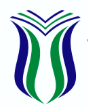 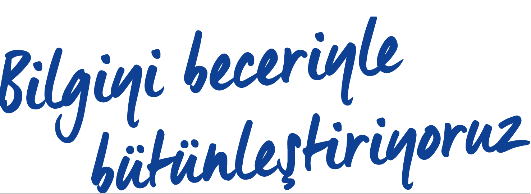 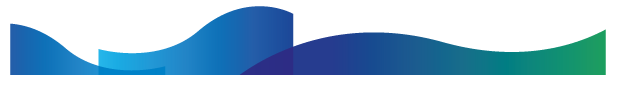 Tarafsızlık ve devlete bağlılık: 
	Madde 7 –
	Devlet memurları siyasi partiye üye olamazlar, herhangi bir siyasi parti, kişi veya zümrenin yararını veya zararını hedef tutan bir davranışta bulunamazlar; görevlerini yerine getirirlerken dil, ırk, cinsiyet, siyasi düşünce, felsefi inanç, din ve mezhep gibi ayırım yapamazlar; hiçbir şekilde siyasi ve ideolojik amaçlı beyanda ve eylemde bulunamazlar ve bu eylemlere katılamazlar.

	Devlet memurları her durumda Devletin menfaatlerini korumak mecburiyetindedirler. Türkiye Cumhuriyeti Anayasasına ve kanunlarına aykırı olan, memleketin bağımsızlığını ve bütünlüğünü bozan Türkiye Cumhuriyetinin güvenliğini tehlikeye düşüren herhangi bir faaliyette bulunamazlar. Aynı nitelikte faaliyet gösteren herhangi bir harekete, gruplaşmaya, teşekküle veya derneğe katılamazlar, bunlara yardım edemezler.
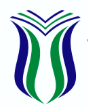 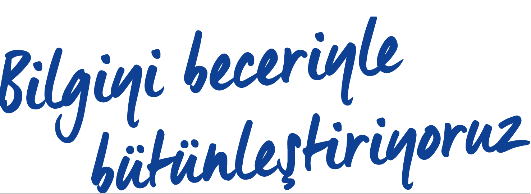 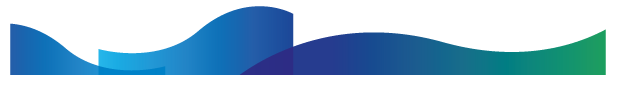 Davranış ve işbirliği: 
	Madde 8 – 
	Devlet memurları, resmi sıfatlarının gerektirdiği itibar ve güvene layık olduklarını hizmet içindeki ve dışındaki davranışlarıyla göstermek zorundadırlar. Devlet memurlarının işbirliği içinde çalışmaları esastır. 

	Yurt dışında davranış:
 	Madde 9 – 
	Devlet memurlarından sürekli veya geçici görevle veya yetişme, inceleme ve araştırma için yabancı memleketlerde bulunanlar Devlet itibarını veya görev haysiyetini zedeleyici fiil ve davranışlarda bulunamazlar.
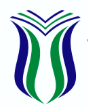 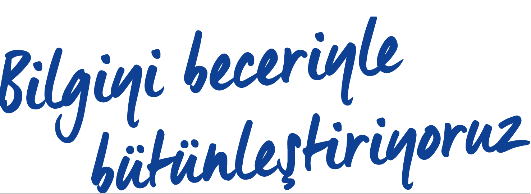 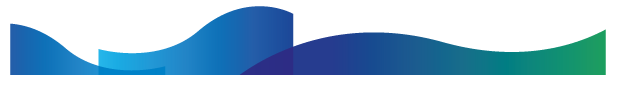 Amir durumda olan devlet memurlarının görev ve sorumlulukları: 
	Madde 10 –
	Devlet memurları amiri oldukları kuruluş ve hizmet birimlerinde kanun ve diğer mevzuatla belirlenen görevleri zamanında ve eksiksiz olarak yapmaktan ve yaptırmaktan, maiyetindeki memurlarını yetiştirmekten, hal ve hareketlerini takip ve kontrol etmekten görevli sorumludurlar. 

	Amir, maiyetindeki memurlara hakkaniyet ve eşitlik içinde davranır. Amirlik yetkisini kanun ve diğer mevzuatta belirtilen esaslar içinde kullanır. 

	Amir, maiyetindeki memurlara kanunlara ve Cumhurbaşkanlığı kararnamelerine aykırı emir veremez ve maiyetindeki memurdan hususi bir menfaat temin edecek bir talepte bulunamaz, hediyesini kabul edemez ve borç alamaz.
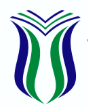 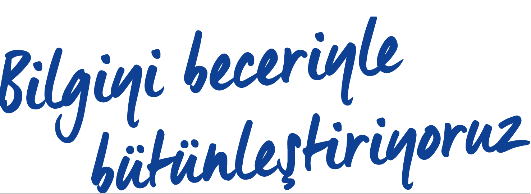 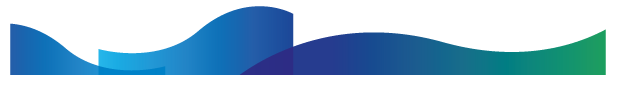 Devlet memurlarının görev ve sorumlulukları: 
	Madde 11 – 
	Devlet memurları kanun ve diğer mevzuatta belirtilen esaslara uymakla ve amirler tarafından verilen görevleri yerine getirmekle yükümlü ve görevlerinin iyi ve doğru yürütülmesinden amirlerine karşı sorumludurlar.
	
	Devlet memuru amirinden aldığı emri, Anayasa, kanun, Cumhurbaşkanlığı kararnamesi ve yönetmelik hükümlerine aykırı görürse, yerine getirmez ve bu aykırılığı o emri verene bildirir. Amir emrinde ısrar eder ve bu emrini yazı ile yenilerse, memur bu emri yapmaya mecburdur. Ancak emrin yerine getirilmesinden doğacak sorumluluk emri verene aittir.
	
	Konusu suç teşkil eden emir, hiçbir suretle yerine getirilmez; yerine getiren kimse sorumluluktan kurtulamaz. 	
	Acele hallerde kamu düzeninin ve kamu güvenliğinin korunması için kanunla gösterilen istisnalar saklıdır.
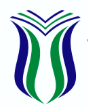 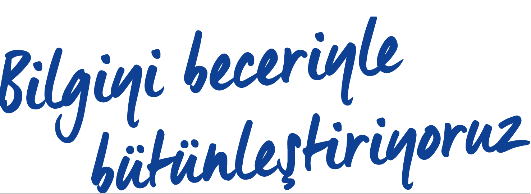 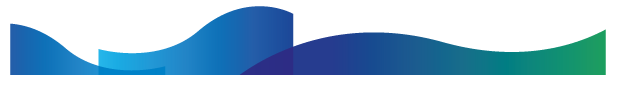 Kişisel sorumluluk ve zarar: 
	Madde 12 – 
	Devlet memurları, görevlerini dikkat ve itina ile yerine getirmek ve kendilerine teslim edilen Devlet malını korumak ve her an hizmete hazır halde bulundurmak için gerekli tedbirleri almak zorundadırlar. 

	Devlet memurunun kasıt, kusur, ihmal veya tedbirsizliği sonucu idare zarara uğratılmışsa, bu zararın ilgili memur tarafından rayiç bedeli üzerinden ödenmesi esastır. 

	Zararların ödettirilmesinde bu konudaki genel hükümler uygulanır. Ancak fiilin meydana geldiği tarihte en alt derecenin birinci kademesinde bulunan memurun brüt aylığının yarısını geçmeyen zararlar, kabul etmesi halinde disiplin amiri veya yetkili disiplin kurulu kararına göre ilgili memurca ödenir.
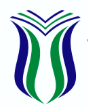 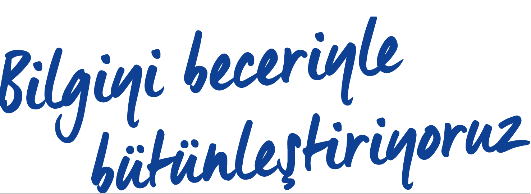 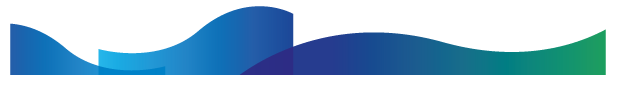 Kişilerin uğradıkları zararlar: 
	Madde 13 – 
	Kişiler kamu hukukuna tabi görevlerle ilgili olarak uğradıkları zararlardan dolayı bu görevleri yerine getiren personel aleyhine değil, ilgili kurum aleyhine dava açarlar. Ancak, Devlet dairelerine tevdi veya bu dairelerce tahsil veya muhafaza edilen para ve para hükmündeki değerli kağıtların ilgili personel tarafından zimmete geçirilmesi halinde, zimmete geçirilen miktar, cezai takibat sonucu beklenmeden Hazine tarafından hak sahibine ödenir. Kurumun, genel hükümlere göre sorumlu personele rücu hakkı saklıdır. 

	İşkence ya da zalimane, gayri insani veya haysiyet kırıcı muamele suçları nedeniyle Avrupa İnsan Hakları Mahkemesince verilen kararlar sonucunda Devletçe ödenen tazminatlardan dolayı sorumlu personele rücu edilmesi hakkında da yukarıdaki fıkra hükmü uygulanır. 

	12’nci maddeyle bu maddede belirtilen zararların nevi, miktarlarının tespiti, takibi, amirlerin sorumlulukları ve yapılacak işlemlerle ilgili diğer hususlar Cumhurbaşkanınca düzenlenecek yönetmelikle belirlenir.
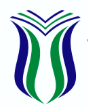 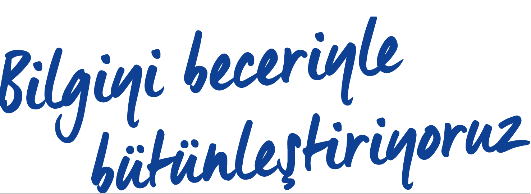 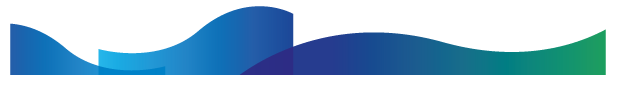 Mal bildirimi: 
	Madde 14 – 
	Devlet memurları, kendileriyle, eşlerine ve velayetleri altındaki çocuklarına ait taşınır ve taşınmaz malları, alacak ve borçları hakkında, özel kanunda yazılı hükümler uyarınca, mal bildirimi verirler. 

	Basına bilgi veya demeç verme: 
	Madde 15 – 
	Devlet Memurları, kamu görevleri hakkında basına, haber ajanslarına veya radyo ve televizyon kurumlarına bilgi veya demeç veremezler. Bu konuda gerekli bilgi ancak bakanın yetkili kılacağı görevli illerde valiler veya yetkili kılacağı görevli tarafından verilebilir. 

	Askeri hizmet ile ilgili bilgiler özel kanunların ve Cumhurbaşkanlığı kararnamelerinin yetkili kıldığı personel dışında hiç bir kimse tarafından açıklanamaz.
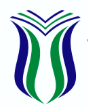 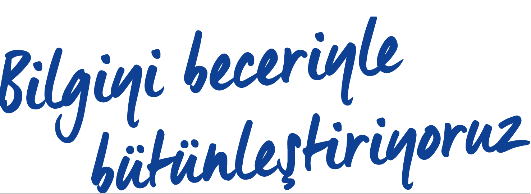 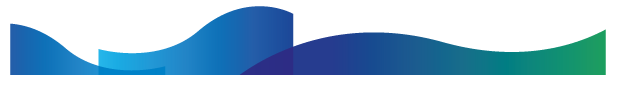 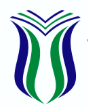 Resmi belge, araç ve gereçlerin yetki verilen mahaller dışına çıkarılmaması ve iadesi: 
	Madde 16 – 
	Devlet memurları görevleri ile ilgili resmi belge araç ve gereçleri, yetki verilen mahaller dışına çıkaramazlar, hususi işlerinde kullanamazlar. 

	Devlet memurları görevleri icabı kendilerine teslim edilen resmi belge, araç ve gereçleri görevleri sona erdiği zaman iade etmek zorundadırlar. Bu zorunluluk memurun mirasçılarına da şamildir.
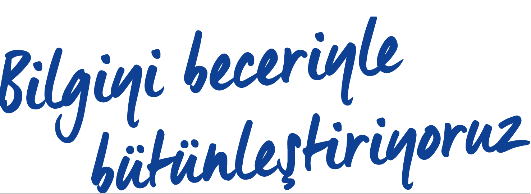 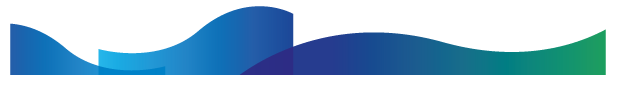 BÖLÜM:3
Genel Haklar 

	Uygulamayı isteme hakkı: 
	Madde 17 – 
	Devlet memurları, bu kanun ve diğer mevzuata göre tayin ve tespit olunup yürürlükte bulunan hükümlerin kendileri hakkında aynen uygulanmasını istemek hakkına sahiptirler.

	Güvenlik: 
	Madde 18 – 
	Kanunlarda yazılı haller dışında Devlet memurunun memurluğuna son verilmez, aylık ve başka hakları elinden alınamaz. 

	Emeklilik: 
	Madde 19 – 
	Devlet memurlarının, özel kanununda yazılı belirli şartlar içinde, emeklilik hakları vardır. 

	Çekilme: 
	Madde 20 – 
	Devlet memurları, bu kanunda belirtilen esaslara göre memurluktan çekilebilirler.
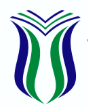 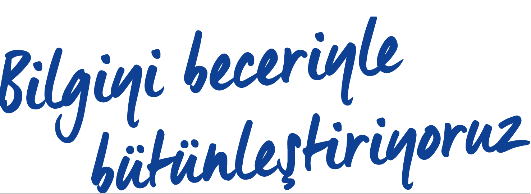 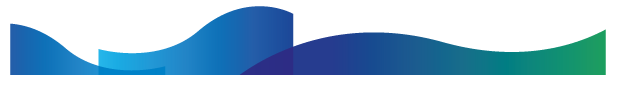 Müracaat, şikayet ve dava açma: 
	Madde 21 – 
	Devlet memurları kurumlarıyla ilgili resmi ve şahsi işlerinden dolayı müracaat; amirleri veya kurumları tarafından kendilerine uygulanan idari eylem ve işlemlerden dolayı şikayet ve dava açma hakkına sahiptirler. 

	Müracaat ve şikayetler söz veya yazı ile en yakın amirden başlayarak silsile yolu ile şikayet edilen amirler atlanarak yapılır. 

	Müracaat ve şikayetler incelenerek en kısa zamanda ilgiliye bildirilir. Müracaat ve şikayetlerle ilgili esas ve usuller Cumhurbaşkanınca hazırlanacak bir yönetmelikle düzenlenir.

	Sendika kurma: 
	Madde 22 – 
	Devlet memurları, Anayasada ve özel kanununda belirtilen hükümler uyarınca sendikalar ve üst kuruluşlar kurabilir ve bunlara üye olabilirler.
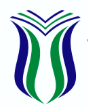 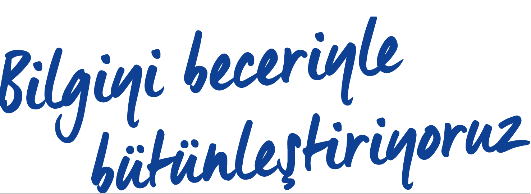 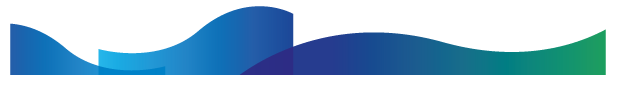 İzin:
	Madde 23 – 
	Devlet memurları, bu kanunda gösterilen süre ve şartlarla izin hakkına sahiptirler.

	Kovuşturma ve yargılama:
	Madde 24 – 
	Devlet memurlarının görevleri ile ilgili veya görevleri sırasında işledikleri suçlardan dolayı soruşturma ve kovuşturma yapılması ve haklarında dava açılması özel hükümlere tabidir.

	İsnat ve iftiralara karşı koruma:
	Madde 25 – 
	Devlet memurları hakkındaki ihbar ve şikayetler, garaz veya mücerret hakaret için, uydurma bir suç isnadı suretiyle yapıldığı ve soruşturma veya yargılamanın tabi olduğu kanuni işlem sonucunda bu isnat sabit olmadığı takdirde, merkezde bu memurun en büyük amiri, illerde valiler, isnatta bulunanlar hakkında kamu davası açılmasını Cumhuriyet Savcılığından isterler.
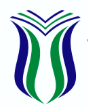 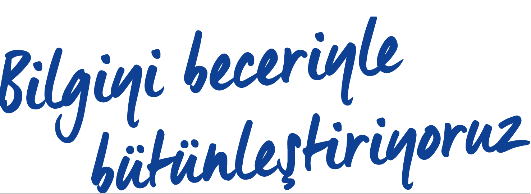 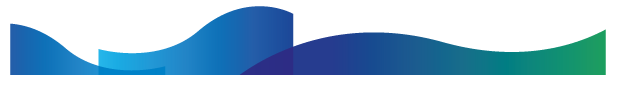 BÖLÜM: 4
Yasaklar


	Toplu eylem ve hareketlerde bulunma yasağı:
	Madde 26 –
	Devlet memurlarının kamu hizmetlerini aksatacak şekilde memurluktan kasıtlı olarak birlikte çekilmeleri veya görevlerine gelmemeleri veya görevlerine gelip de Devlet hizmetlerinin ve işlerinin yavaşlatılması veya aksatılması sonucunu doğuracak eylem ve hareketlerde bulunmaları yasaktır.

	Grev yasağı:
	Madde 27 – 
	Devlet memurlarının greve karar vermeleri, grev tertiplemeleri, ilan etmeleri, bu yolda propaganda yapmaları yasaktır.
	Devlet memurları, herhangi bir greve veya grev teşebbüsüne katılamaz, grevi destekleyemez veya teşvik edemezler.
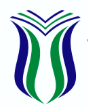 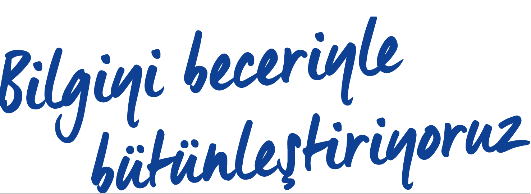 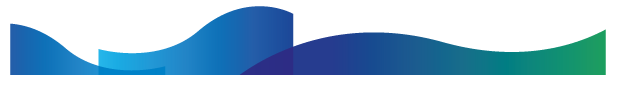 Ticaret ve diğer kazanç getirici faaliyetlerde bulunma yasağı:
	Madde 28 –
	Memurlar Türk Ticaret Kanununa göre (Tacir) veya (Esnaf) sayılmalarını gerektirecek bir faaliyette bulunamaz, ticaret ve sanayi müesseselerinde görev alamaz, ticari mümessil veya ticari vekil veya kollektif şirketlerde ortak veya komandit şirkette komandite ortak olamazlar. (Görevli oldukları kurumların iştiraklerinde kurumlarını temsilen alacakları görevler hariç). 

	Memurlar, mesleki faaliyette veya serbest meslek icrasında bulunmak üzere ofis, büro, muayenehane ve benzeri yerler açamaz; gerçek kişilere, özel hukuk tüzel kişilerine veya kamu kurumu niteliğindeki meslek kuruluşlarına ait herhangi bir iş yerinde veya vakıf yükseköğretim kurumlarında çalışamaz.

	Memurların üyesi oldukları yapı, kalkınma ve tüketim kooperatifleri, kamu kurumu niteliğindeki meslek
kuruluşları ve kanunla veya Cumhurbaşkanlığı kararnamesiyle kurulmuş yardım sandıklarının yönetim, denetim ve disiplin kurulları üyelikleri ile özel kanunlarda belirtilen görevler bu yasaklamanın dışındadır.

	Eşleri, reşit olmayan veya mahcur olan çocukları, yasaklanan faaliyetlerde bulunan memurlar bu durumu 15 gün içinde bağlı oldukları kuruma bildirmekle yükümlüdürler.
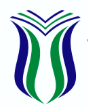 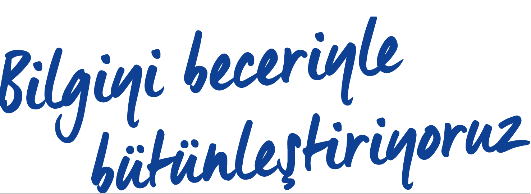 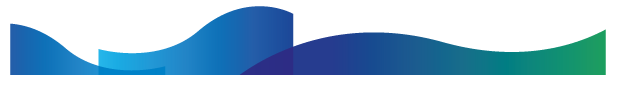 Hediye alma, menfaat sağlama yasağı:
	Madde 29 – 
	Devlet memurlarının doğrudan doğruya veya aracı eliyle hediye istemeleri ve görevleri sırasında olmasa dahi menfaat sağlama amacı ile hediye kabul etmeleri veya iş sahiplerinden borç para istemeleri ve almaları yasaktır.
	Kamu Görevlileri Etik Kurulu, hediye alma yasağının kapsamını belirlemeye ve en az genel müdür veya eşiti seviyedeki üst düzey kamu görevlilerince alınan hediyelerin listesini gerektiğinde her takvim yılı sonunda bu görevlilerden istemeye yetkilidir.

	Denetimindeki teşebbüsten menfaat sağlama yasağı:
	Madde 30 – 
	Devlet memurunun, denetimi altında bulunan veya kendi görevi veya mensup olduğu kurum ile ilgisi olan bir teşebbüsten, doğrudan doğruya veya aracı eliyle her ne ad altında olursa olsun bir menfaat sağlaması yasaktır.

	Gizli bilgileri açıklama yasağı:
	Madde 31 – 
	Devlet memurlarının kamu hizmetleri ile ilgili gizli bilgileri görevlerinden ayrılmış bile olsalar, yetkili bakanın yazılı izni olmadıkça açıklamaları yasaktır.
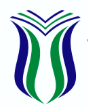 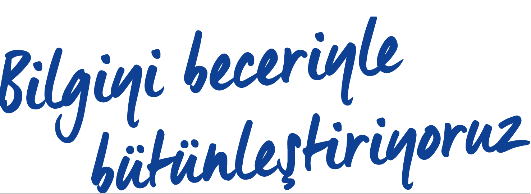 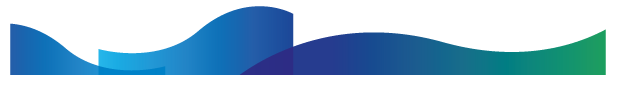 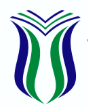 DİNLEDİĞİNİZ İÇİN TEŞEKKÜR EDERİZ.
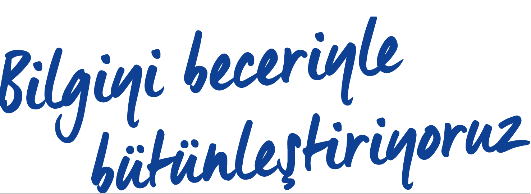 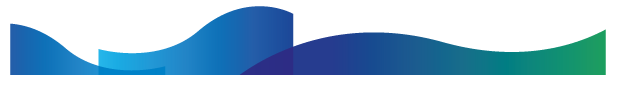